POMENTINIS RAUMUOm. SUBSCAPULARIS
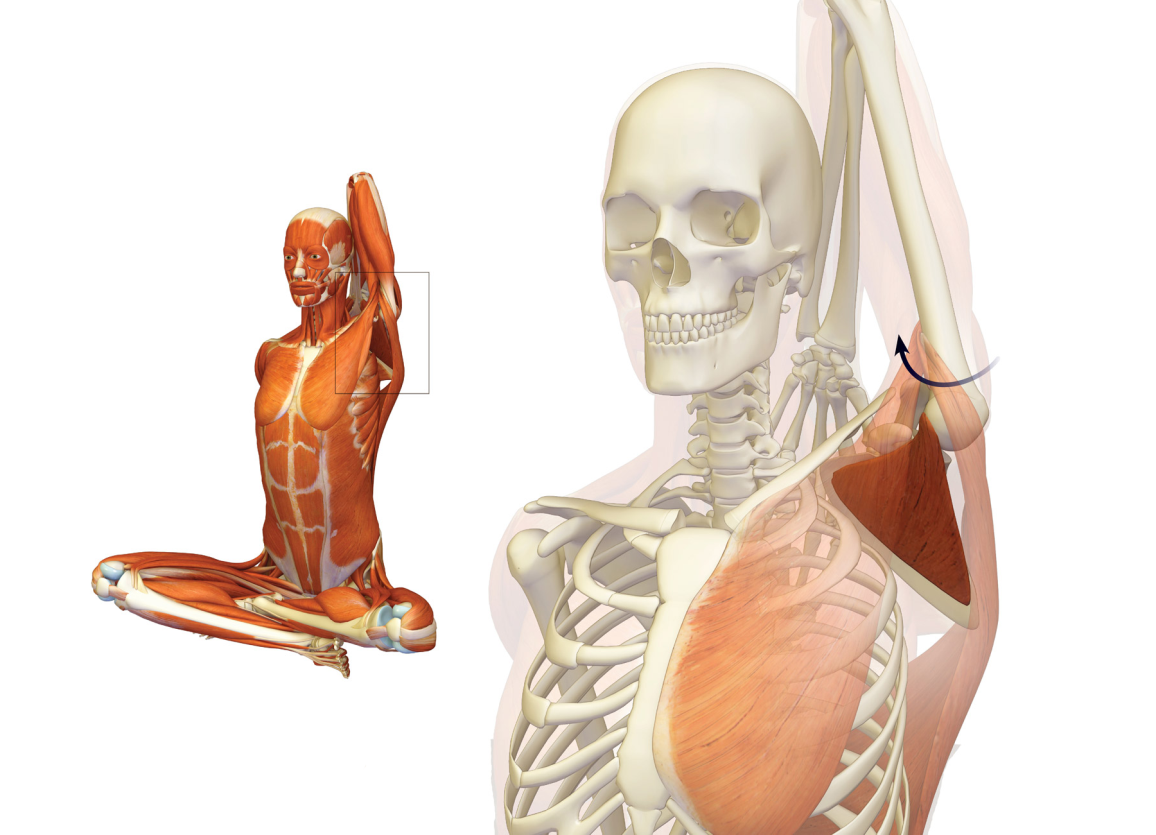 Parengė: V.Stankevičius
VPVPMC mokytojas
POMENTINIS RAUMUOm. SUBSCAPULARIS
Pomentinis raumuo yra plokščias, platus, trikampis raumuo, užpildantis pomentinę duobę. Tai tvirtas plunksninis raumuo.
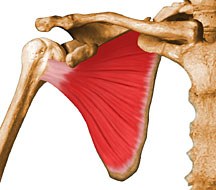 PRISITVIRTINIMAS pradžia
Pomentinė duobė – fossa subscapularis scapulae
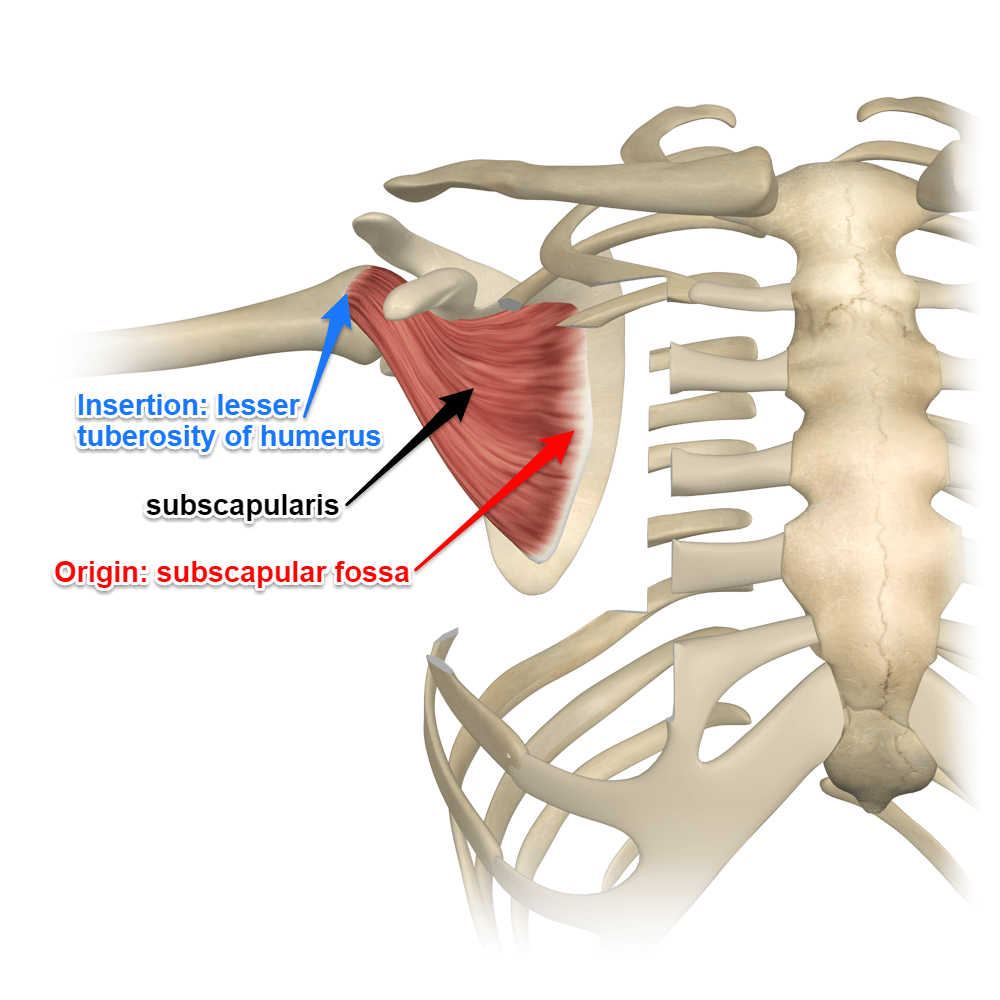 PRISITVIRTINIMAS pabaiga
Žastikaulio mažasis gumburėlis – tuberculum 
minus humeri
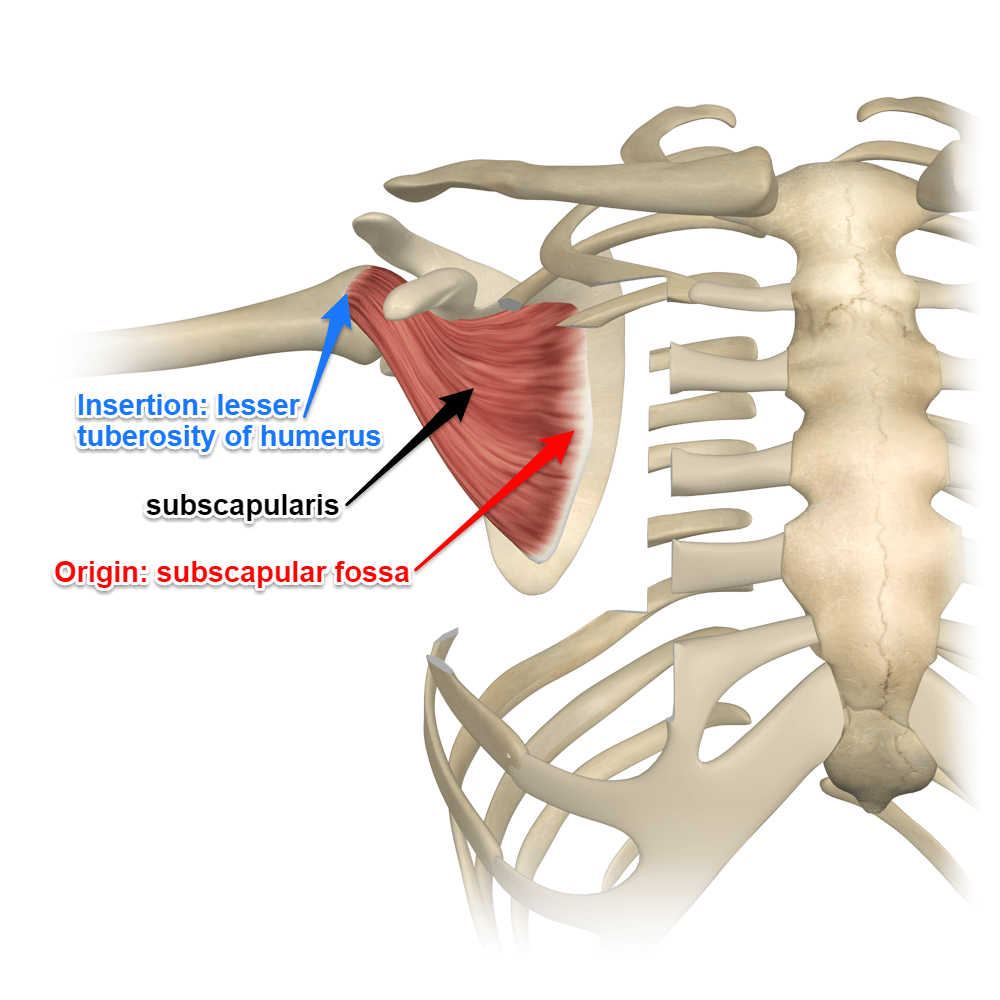 INERVACIJA
C5-C6 pomentinis nervas – nervus subscapularis
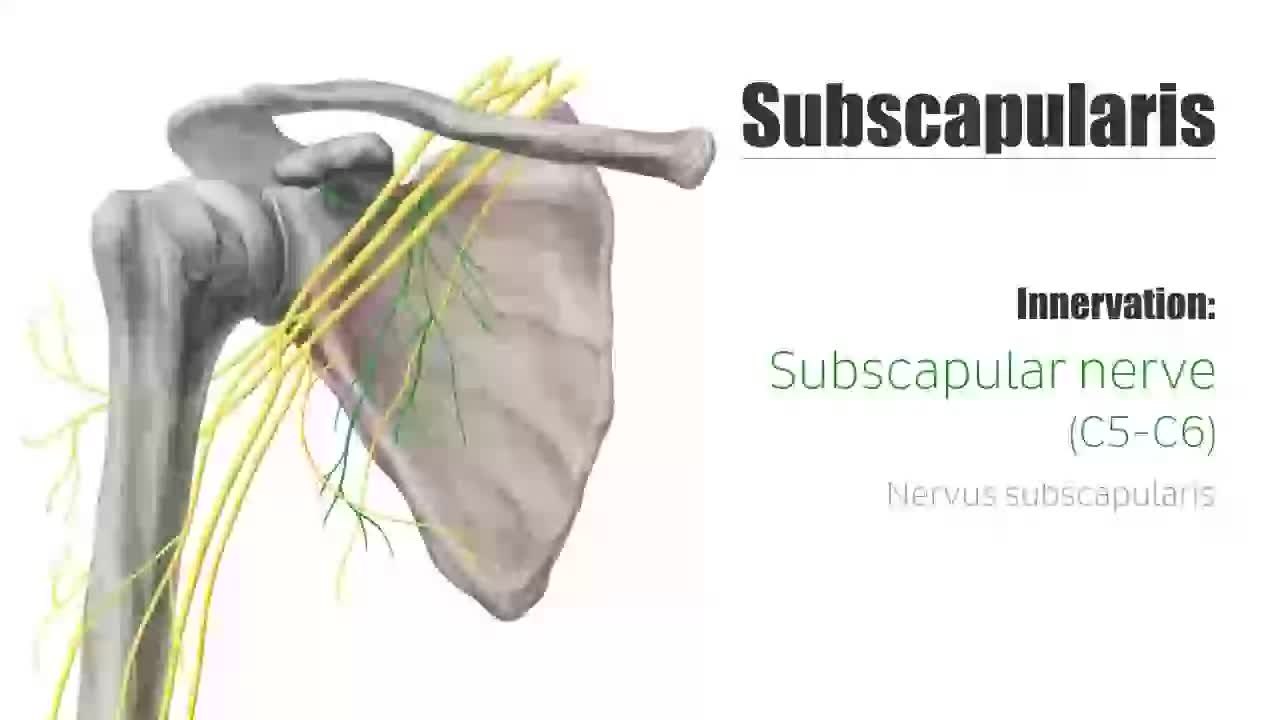 KRAUJOTAKA
Pomentinė arterija – arteria subscapularis
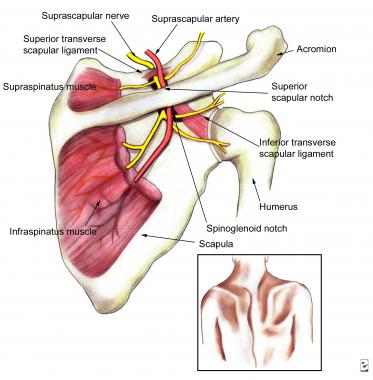 FUNKCIJA
Suka žastą į vidų. Pakeltą žastą lenkia pirmyn ir žemyn įstrižai krūtinės ląstos.
Iš priekio saugo peties sąnarį nuo žasto išnirimo judesių metu.
Sutvirtina peties sąnarį kai žastas iškeltas arba atitrauktas į šoną, fiksuoja atitrauktą žastą pie peties sąnario (kybant ant skersinio, žiedų).
Pomentinis raumuo yra vienas iš svarbiausių raumenų atliekant judesius iškelta ranka: plaukiant, metant, atmušant kamuolį ranka ar rakete.
TRIGERINIAI TAŠKAI
https://youtu.be/2PiMaQjHLI0
https://youtu.be/1zql2bYg--w
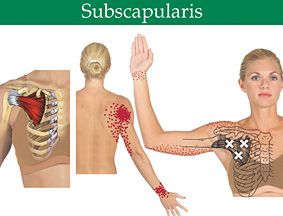 MASAŽAS
https://youtu.be/i0BzmHXq6BM
POSTIZOMETRINĖ RELAKSACIJA
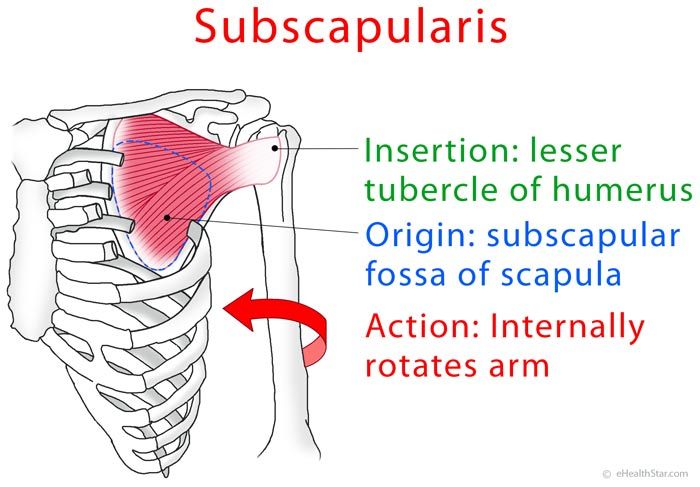